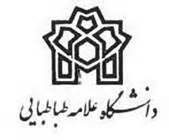 درمان مبتنی بر تعهد و پذیرش 

Acceptance and commitment therapy


دومین جلسه ی ژورنال کلاب

                                                                         ارائه دهنده: دهقانی


                                        اردیبهشت 1392
موج اول :رفتار درمانی کلاسیک
سیر
رفتار درمانی
موج دوم :درمان شناختی و تلفیق آن با درمان رفتاری
موج سوم:درمان مبتنی بر تعهد و پذیرش ،ذهن آگاهی با تاکید بر هیجان ها
درمان­های موج سوم شناختی – رفتاری

درمان­های مبتنی بر ذهن­آگاهی و پذیرش 

             treatments mindfulness- and acceptance
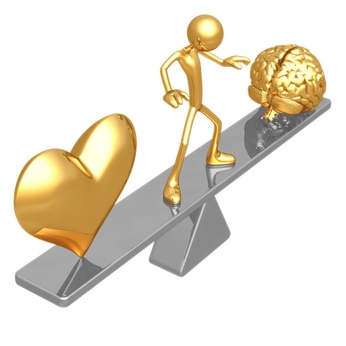 مداخلات مبتنی بر ذهن­آگاهی و پذیرش دارای پشتوانه­ی تجربی : 

درمان مبتنی بر پذیرش و تعهد 
(Acceptance and Commitment Therapy ) 

رفتار درمانی دیالکتیکی 
(Dialectical Behavior Therapy ) 
 
شناخت درمانی مبتنی بر ذهن­آگاهی 
(Mindfulness-Based Cognitive Therapy ) 

کاهش استرس مبتنی بر ذهن­آگاهی
Mindfulness-Based Stress Reduction))
ACT ریشه در در یک نظریه فلسفی به نام "زمینه گرایی عملکردی" دارد 

مبتنی بر یک برنامه  تحقیقاتی در مورد زبان و شناخت است که نظریه ی "چهارچوب­ رابطه های ذهنی" خوانده می شود.
انواع درمان های موج سوم 

1- براساس آموزش ذهن آگاهی

(کاهش استرس مبتنی بر ذهن آگاهی و شناخت درمانی مبتنی بر ذهن آگاهی)


2-ذهن آگاهی به عنوان  مولفه کلیدی (ACT و DBT)
رفتار درمانی های مبتنی بر پذیرش،شاخه ای از درمان های 

جدید روان شناختی می باشد که از اصول و تکنیک های 

درمان های مبتنی بر ذهن آگاهی استفاده می کند.
انتقاد بر آسیب شناسی روانی:
درمان های مبتنی بر پذیرش با این فرض  روی کار آمدند که آسیب شناسی روانی برای کنترل یا اجتناب از افکار و هیجانات منفی تلاش می کند.
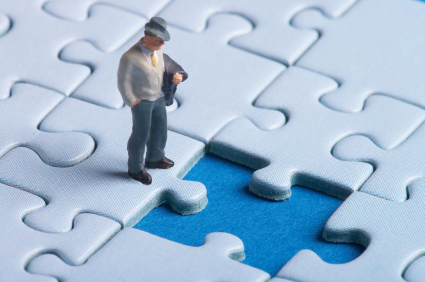 مفروضه های مرکزی :ACT
پذیرش 

گسلش یا نا آمیختگی

داستان شخصی

بودن در زمان حال 

ارزش ها 

عمل متعهدانه
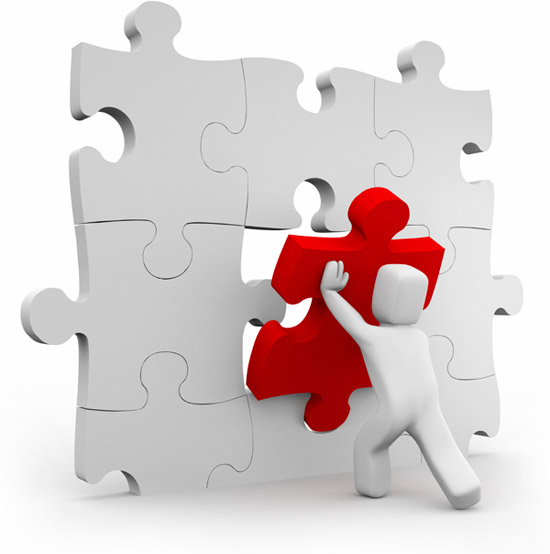 اهداف درمانی:
انعطاف پذیری روانی 

افزایش ارتباط روان شناختی  فرد با افکار واحساساتش
 
تغییر روابط افراد با تجارب درونی شان 

کاهش اجتناب تجربی و افزایش انعطاف پذیری

افزایش عمل در مسیرهای ارزشمند
مفاهیمی که  باعث انعطاف ناپذیری روان شناختی  می شود:
اجتناب تجربی

در آمیختگی  با فکر

تسلط گذشته یا آینده بر ذهن

عدم شفاف بودن ارزشها

عمل ناموثر
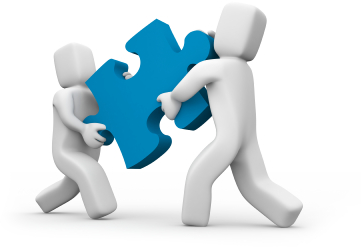 ساختار جلسات درمان:
ساختارACT  دقیقاً شبیه درمان شناختی رفتاری است.
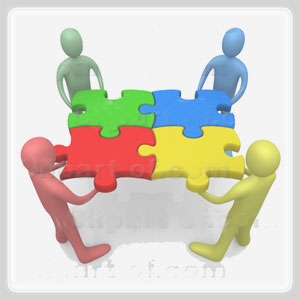 فرایند ACT:
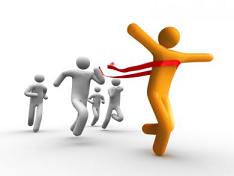 سنجش 

آموزش 

تکنیک های درمانی
تکنیک های درمانی ACT:
تماشای افکار
تجسم ساحل
تجسم اتوبان
گفتن افکار با صدای بلند
گزارشگر تلوزیونی 
تماس با زمان حال
توجه آگاهانه به کارهای روزمره
توجه آگاهانه به فعالیت های لذت بخش
شفاف سازی ارزش ها
جشن تولد
اختلالاتی که  درمان ACT در آنها موثر بوده است:
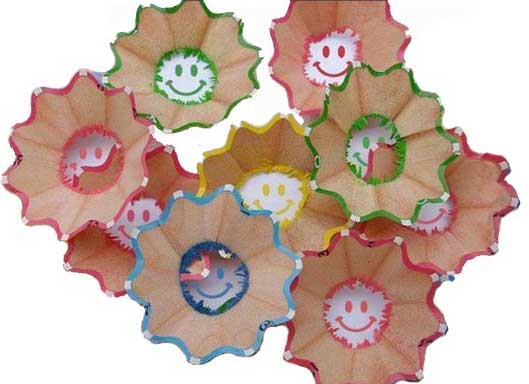 اختلال سردرد مزمن

اختلال وسواسی جبری

اختلال هراس اجتماعی

اختلال اضطراب فراگیر